Служба аварийных комиссаров для пользователей платных дорог
Дементьев Сергей Валерьевич
Заместитель руководителя Обособленных подразделенийООО «Автодор – Платные Дороги»
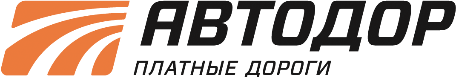 Вопросы для рассмотрения
Правовые основы деятельности Службы аварийных комиссаров
Основные задачи Службы аварийных комиссаров
Порядок выполнения задач Службой аварийных комиссаров
Пути повышения эффективности работы Службы аварийных комиссаров
Аварийный комиссар
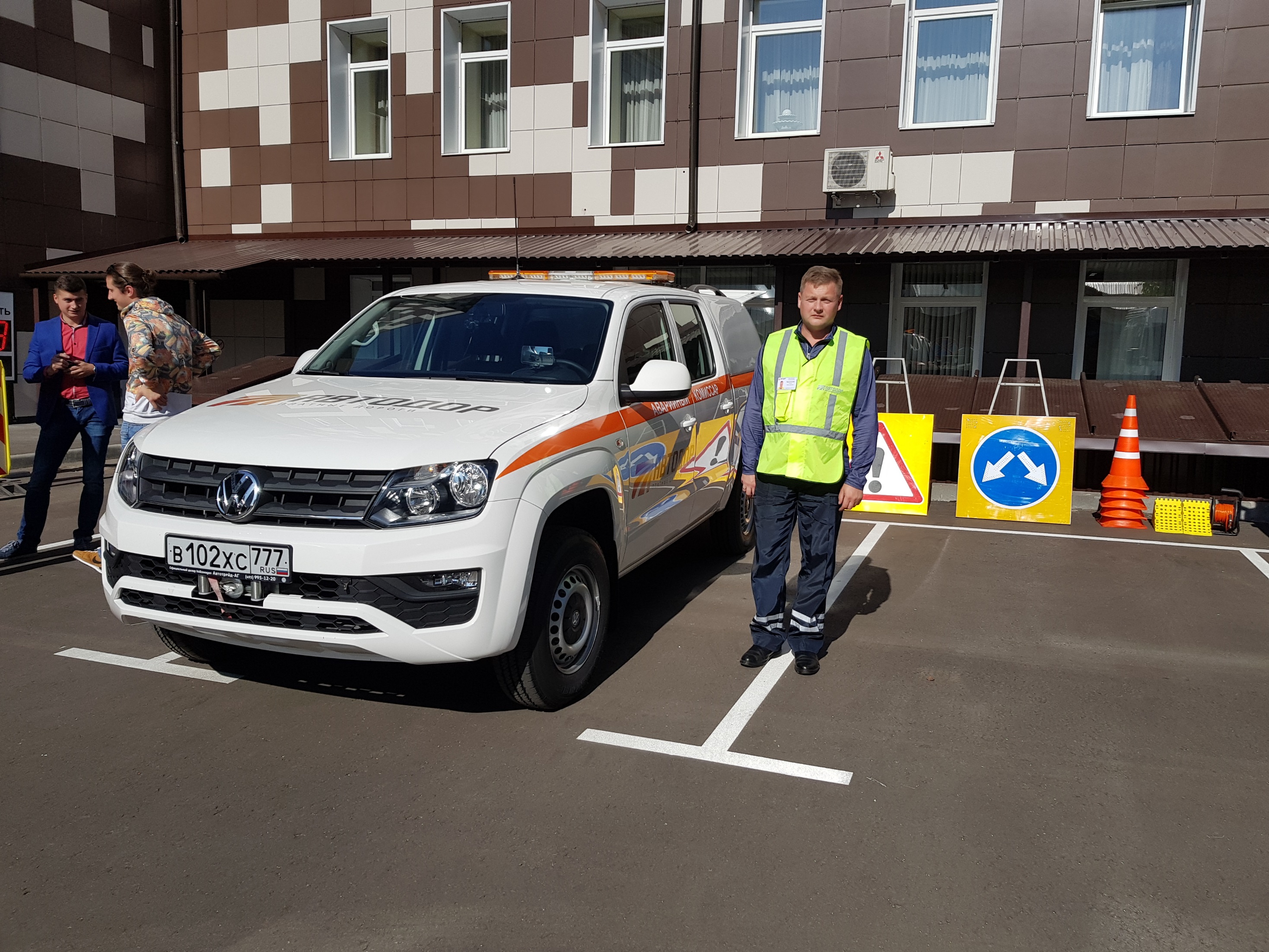 Аварийный комиссар 
- это специалист, обеспечивающий безопасное и бесперебойное движение ТС на платных участках автомобильной дороги, оказывающий содействие и помощь пользователям, оказавшимся в тех или иных нештатных ситуациях.
Правовые основы деятельности
Законодательством Российской Федерации
Нормативные акты органов государственной власти РФ
Законодательство Российской Федерации
ФЗ от 8.11.2007 г. № 257-ФЗ « Об автомобильных дорогах и о дорожной деятельности в РФ» (ст. 40), ФЗ от 17.07.2009 г. №145-ФЗ «О Государственной компании «Российские автомобильные дороги» и о внесении изменений в отдельные законодательные акты РФ» (ст.4,6), ФЗ от 15.11.1995 г. №196-ФЗ   «О безопасности дорожного движения».
Указы и распоряжения Президента РФ, постановления и распоряжения Правительства РФ, распорядительные документы Министерства транспорта РФ.
Положение о службе аварийных комиссаров, Регламент СУДД
Приказы и распоряжения Государственной компании
Задачи Службы аварийных комиссаров
Задачи определены Положением о службе аварийных комиссаров на автомобильных дорогах Государственной компании «Российские автомобильные дороги»
Организация обеспечения безопасного круглогодичного движения ТС, в том числе в случае возникновения нештатных ситуацийОбеспечение необходимого уровня качества услуг (безопасность, скорость), оказываемых пользователям автомобильной дороги Государственной компании
Организация дорожного движения, в том числе управление транспортными потоками в случае возникновения нештатных ситуаций
Снижение тяжести последствий при ДТП

Предотвращение ДТП, связанных с наездом на стоящие ТС

Разработка предложений, направленных на обеспечение безопасности дорожного движения
Функции аварийного комиссара
При возникновении нештатных ситуаций осуществляет организацию дорожного движения
Осуществляет контроль за транспортно-эксплуатационным состоянием дороги и искусственных сооружений на ней
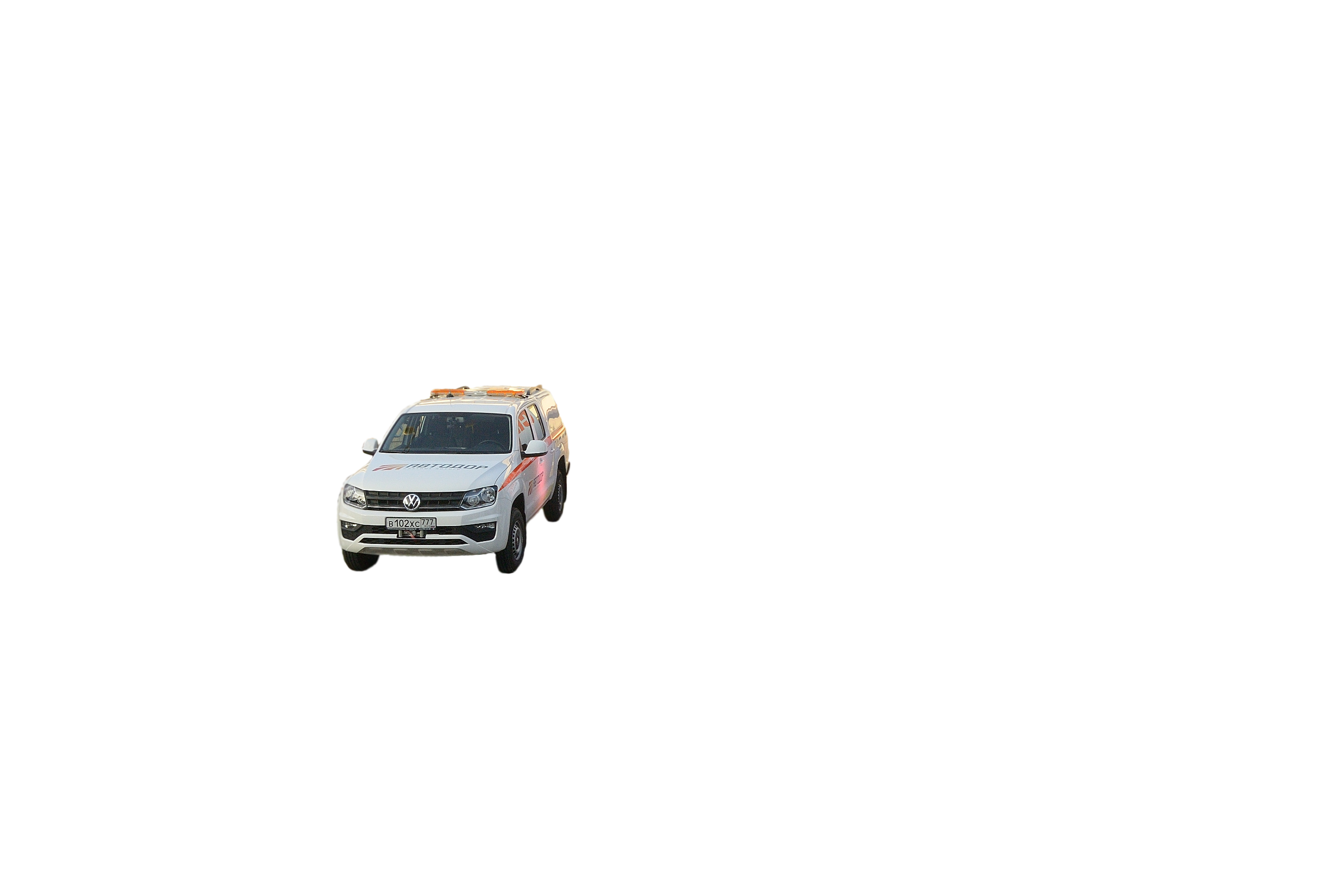 Принимает участие в составлении протоколов по ДТП, актов обследования дорожных условий
Своевременно и достоверно представляет информацию о нештатных ситуациях в СУДД
Оказывает техническую помощь и помощь в перемещении повреждённых (неисправных) транспортных средств.
Принимает меры по освобождению полос движения от препятствий
Информирует диспетчера СУДД о характере и длительности нештатной ситуации, оповещает соответствующие службы
Осуществляет выезд на места всех нештатных ситуаций
Комплект оборудования
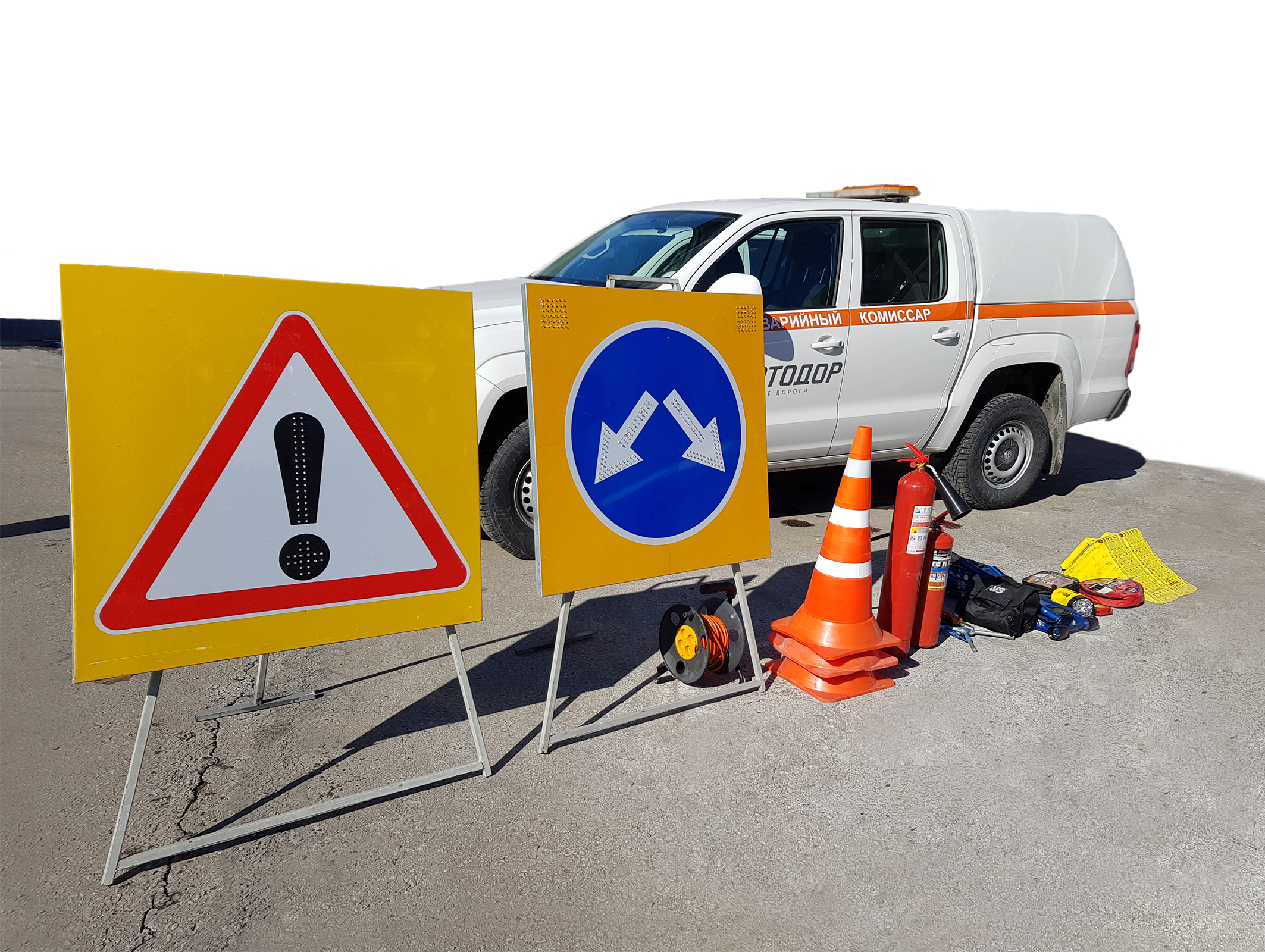 Анализ работы Службы аварийных комиссаров
В таблице приведена статистика обращений в Службу Аварийных комиссаров за 2017-2018г.
Способы вызова аварийного комиссара
По телефону Единого информационного центра: 8-800-707-23-23
Через мобильное приложение
С помощью устройства экстренной связи – кнопки SOS

По радиостанции КВ (Си-Би) диапазона (15 канал)
Пути повышения эффективности работы
1. Организационные
2. Технические:
Оборудование платного участка камерами видеонаблюдения в полном объёме;

Использование в работе для наблюдения за обстановкой на дороге БПЛА (дронов);

3.   Оборудование автомобилей аварийных комиссаров средствами фиксации нарушений ПДД,  
      которые в режиме онлайн передавали бы данные о нарушениях.
Использование в работе для наблюдения за обстановкой на дороге БПЛА (дронов)
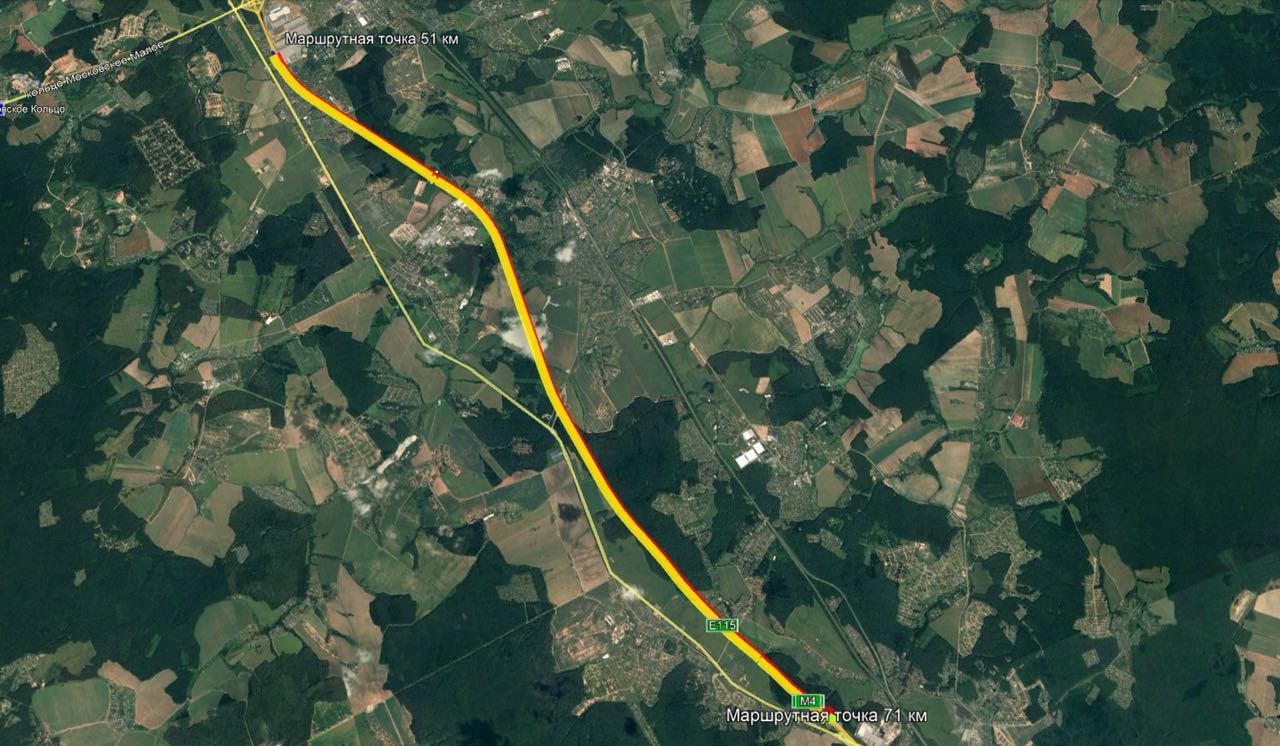 Маршрут движения беспилотного аппарата
Использование в работе для наблюдения за обстановкой на дороге БПЛА (дронов)
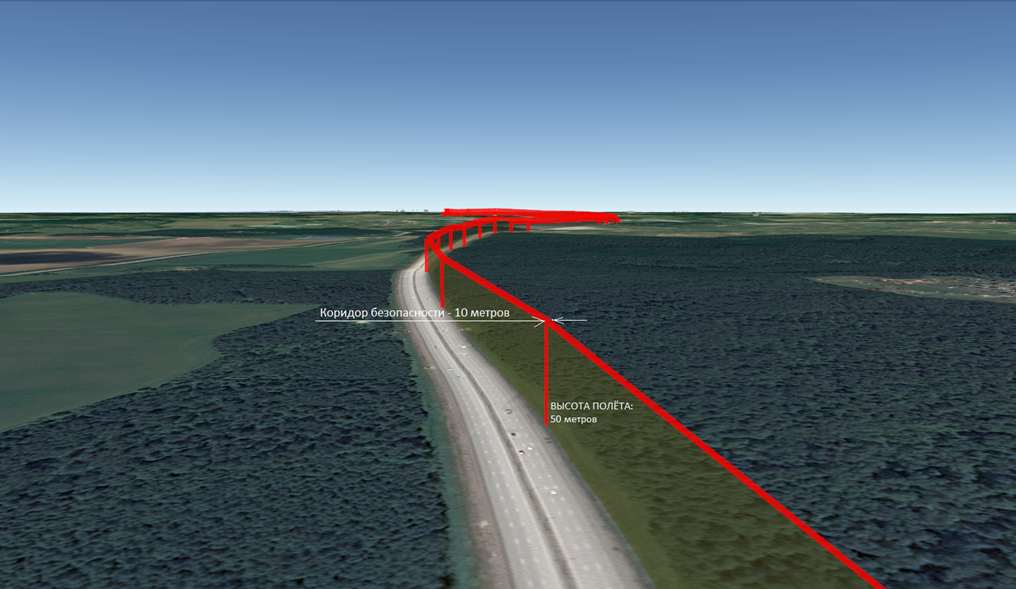 Параметры движения на маршруте
Использование в работе для наблюдения за обстановкой на дороге БПЛА (дронов)
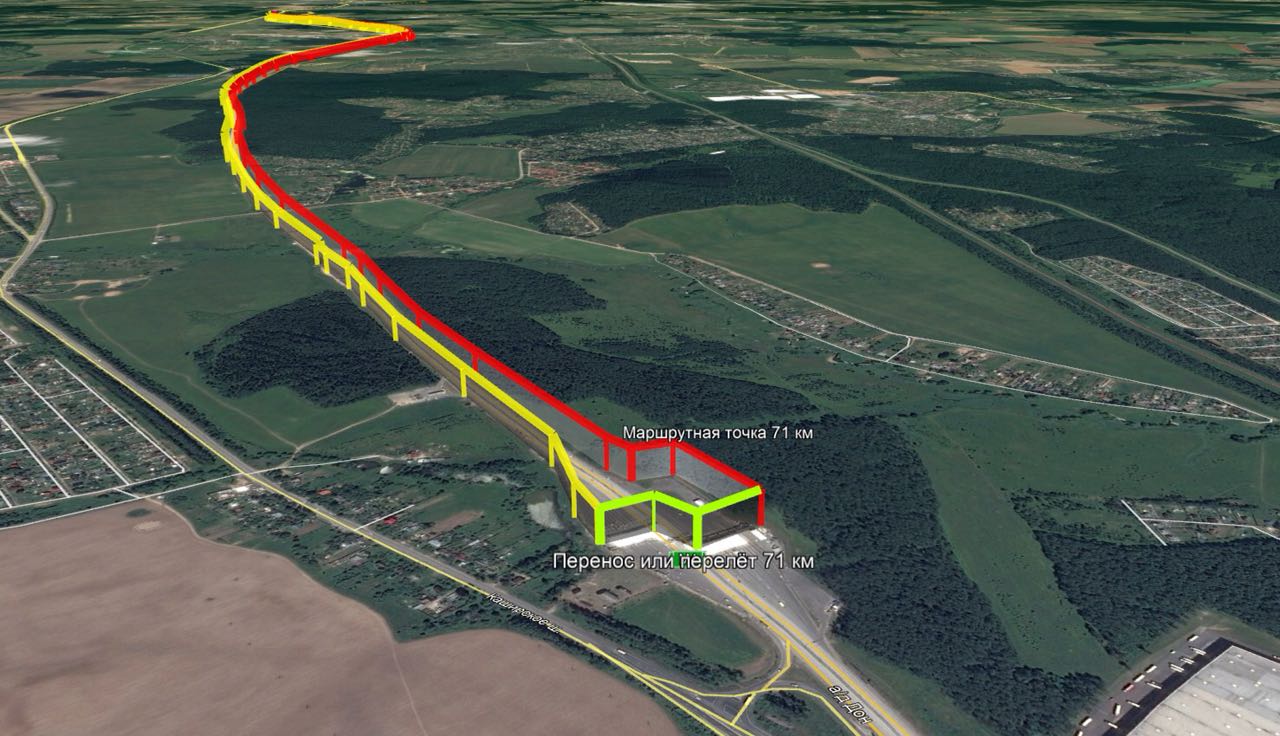 Точка базирования: 71 километр автомобильной дороги M-4 “Дон”
Спасибо за внимание
Дементьев Сергей Валерьевич
Заместитель руководителя Обособленных подразделенийООО «Автодор – Платные Дороги»
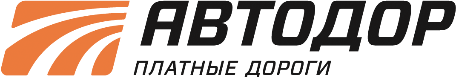